Deformation Measurements by SatelLite
Vincent Langelaan
Asset Management Constructions & Dredging
Why do we measure?
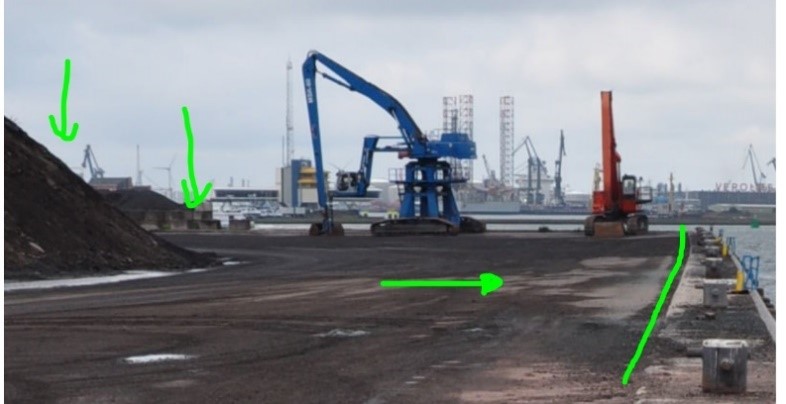 The Port of Rotterdam has been collecting deformation measurement data on its quay walls, jetties and structures by means of Tachymetry since the 1970s.
These deformation measurements provide insight into the condition of the objects; are they still in place geographically (X,Y,Z).
In this way we cover a risk: deviations/displacement can be an indicator of uneven settlement, damage and/or overload. The occurrence of these risks leads to higher (repair) costs and/or claims.
The more often we measure, the sooner we can identify possible deviations and the sooner we can take counter actions.
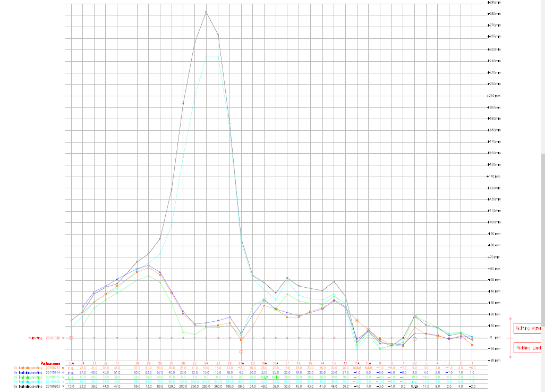 |
2
16 mei 2024
Productmix
In the opinion of the Asset Management Constructions & Dredging department, risks can be most effectively mitigated with a mix of measurement methods/products;
Satellite,
Traditiona / Tachymetry and
Sensor
Each method has its advantages and disadvantages in the form of customer inconvenience, frequency, costs, etc.
Within the department, based on the risks of an object or user, we choose a measurement method that ultimately results in the optimal use of resources.
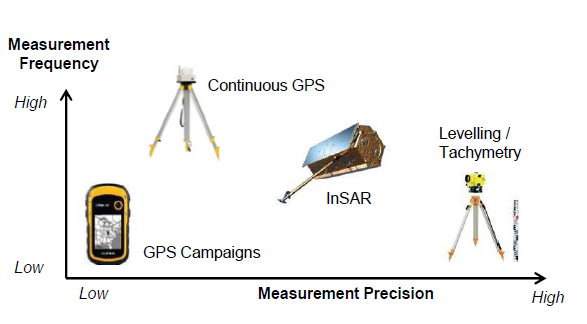 |
3
16 mei 2024
Radar satellite measurements
Reflections depend on surface characteristics
 Good measurements on solid, angular objects (e.g. urban areas, solid rock)
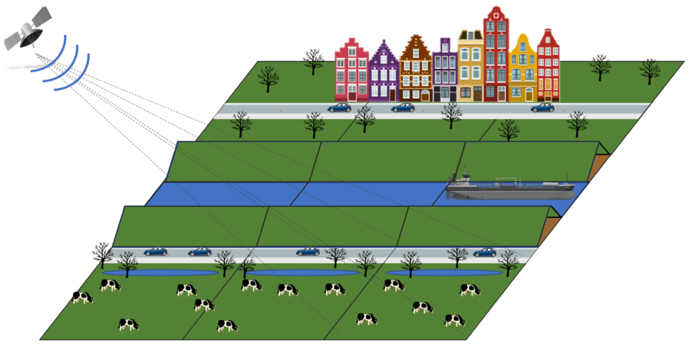 Satelliet – measurements from space
Surface deformations mean a change in signal travel time
 By using the phase, InSAR can determinethis with mm-level precision
 Doing this for a stack of images over time,you can create deformation time series
But…….

Does it also work on quay walls & jetties
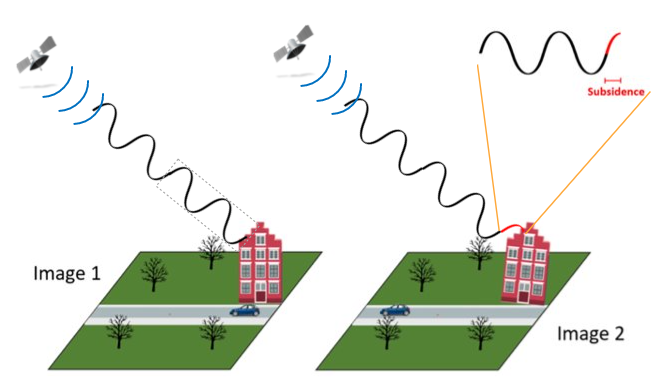 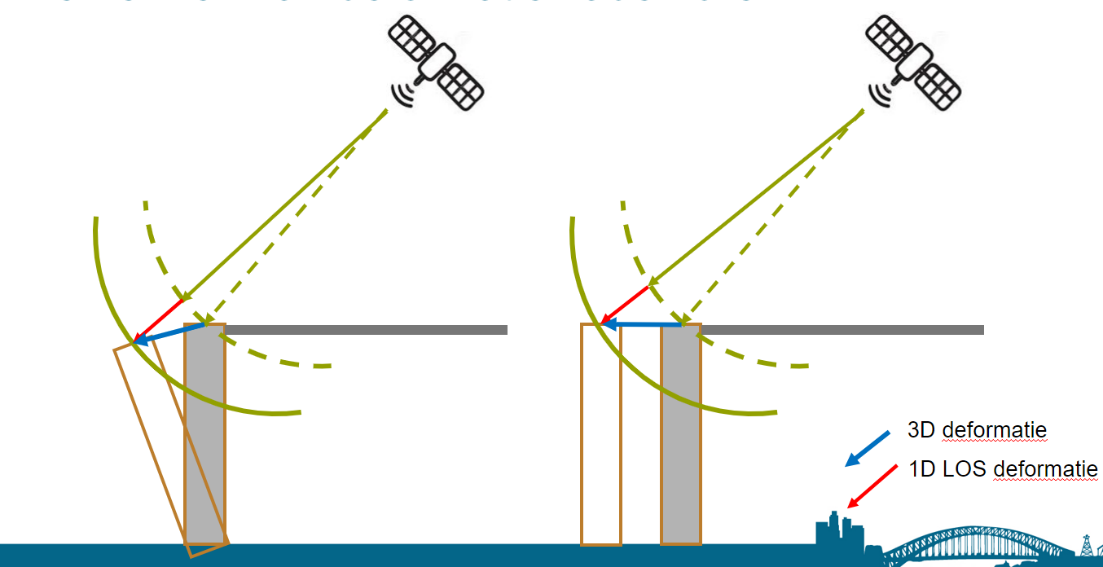 |
5
16 mei 2024
TerraSAR-X vs Radarsat-XF
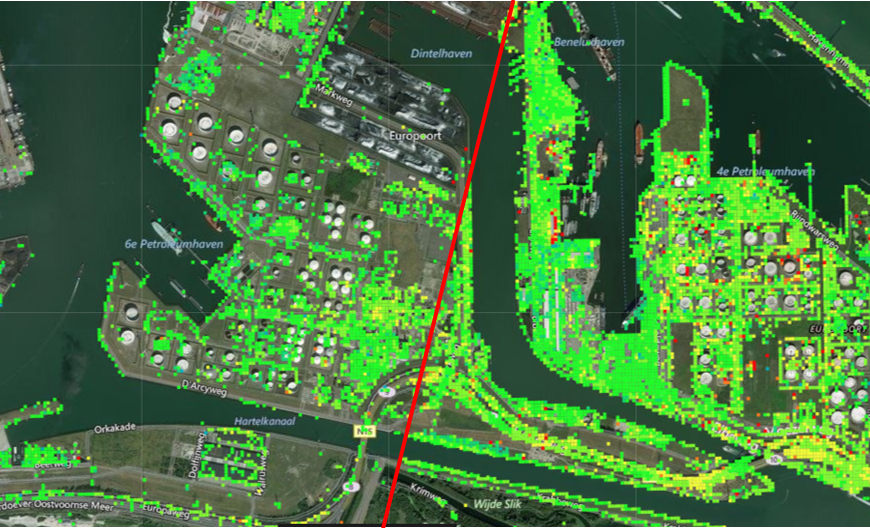 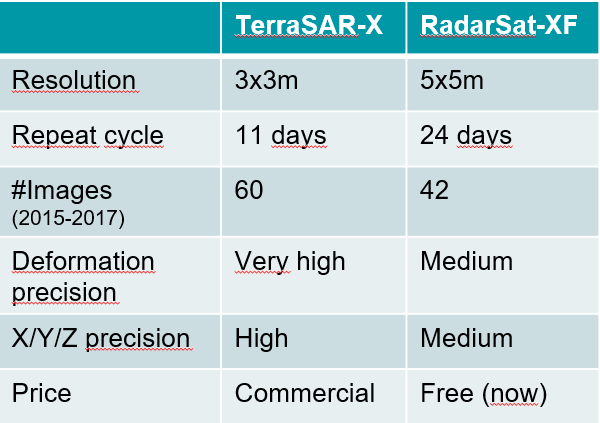 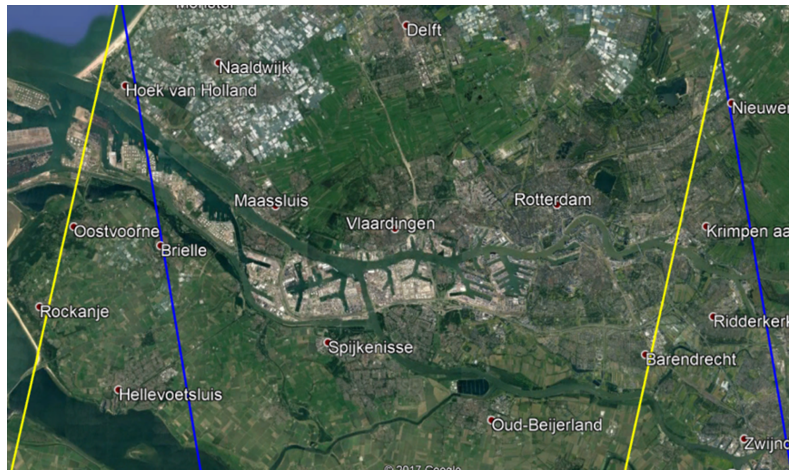 DSC
ASC
Settings
Filter 
65%
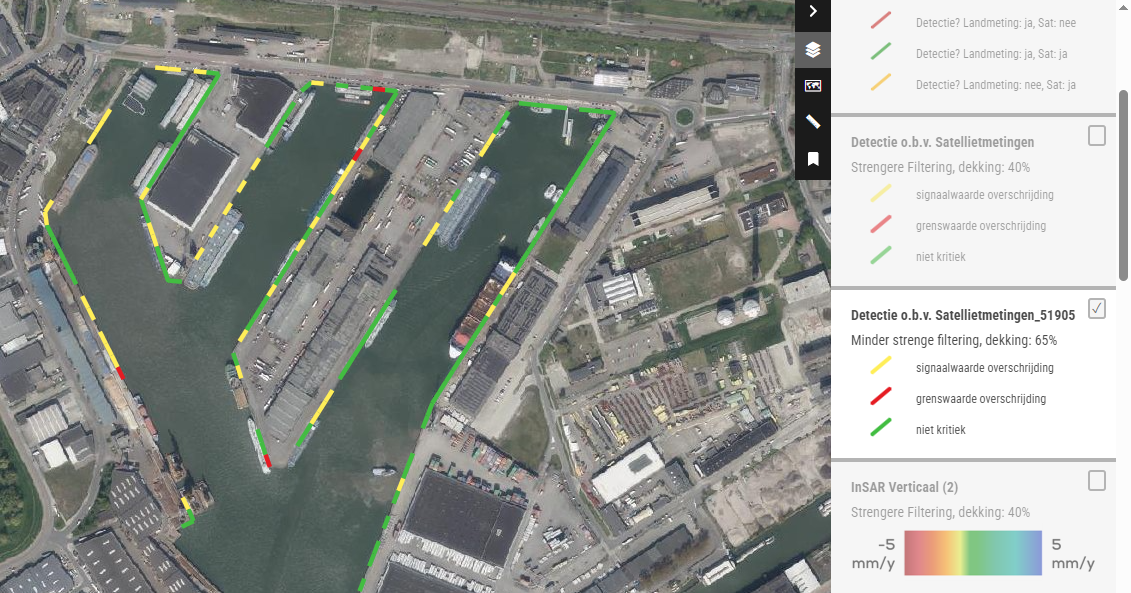 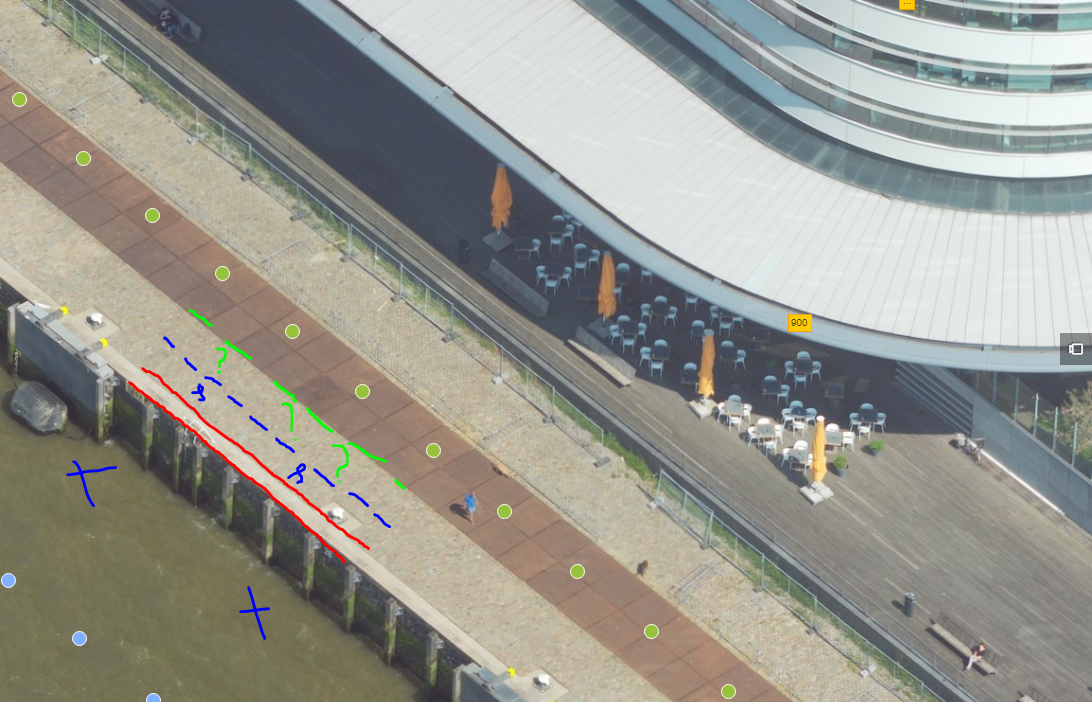 |
7
16 mei 2024
Settings
Filter 
40%
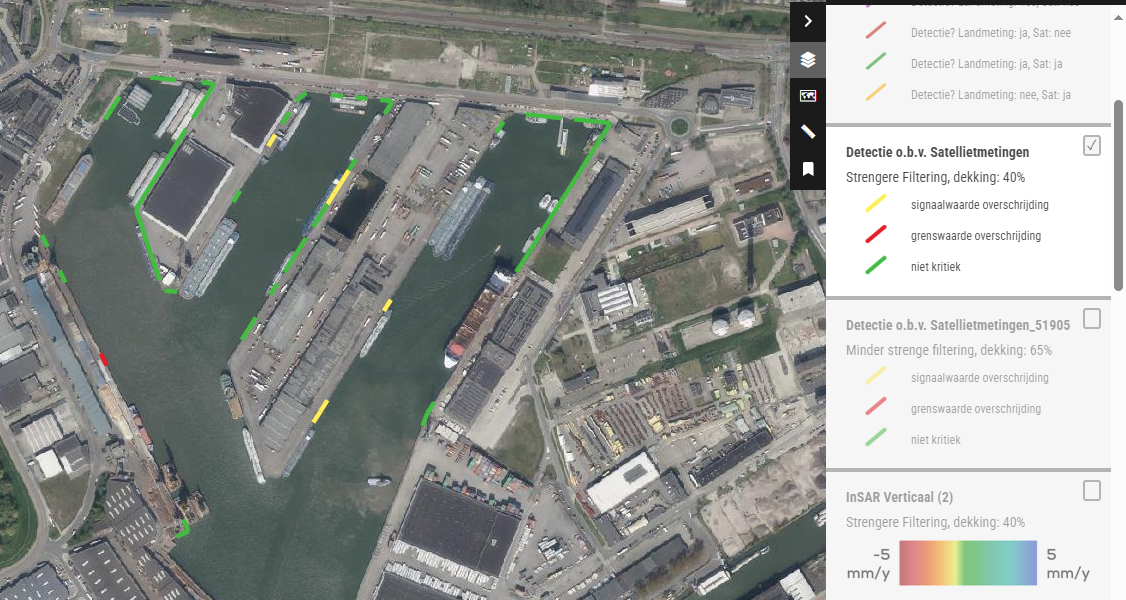 |
8
16 mei 2024
Validation
Filter 
65%
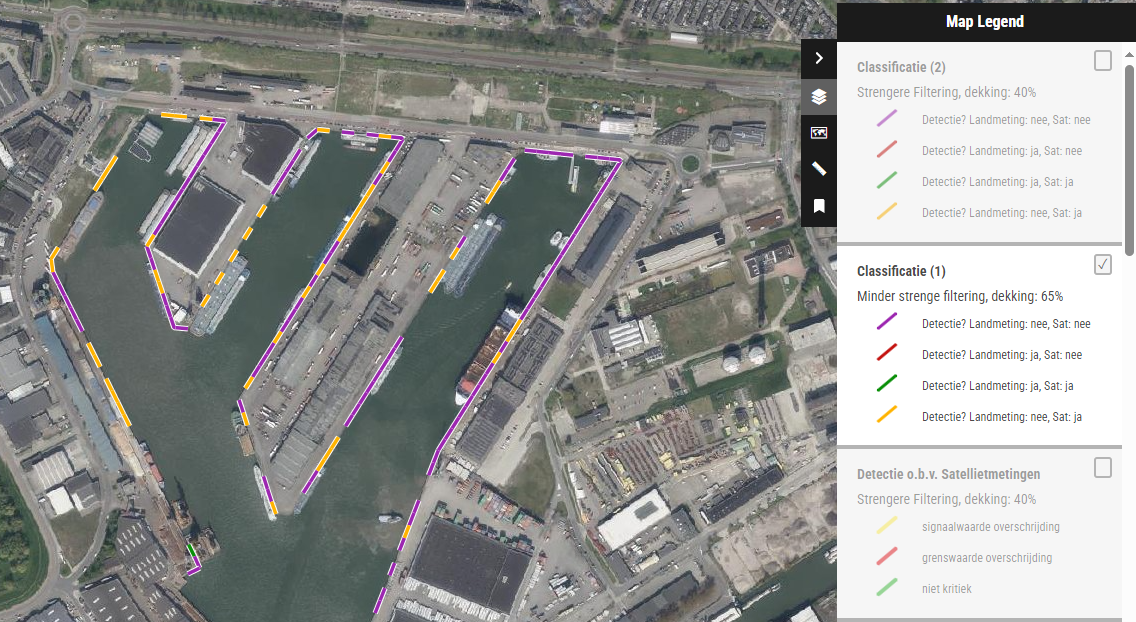 |
9
16 mei 2024
Validation
Filter 
40%
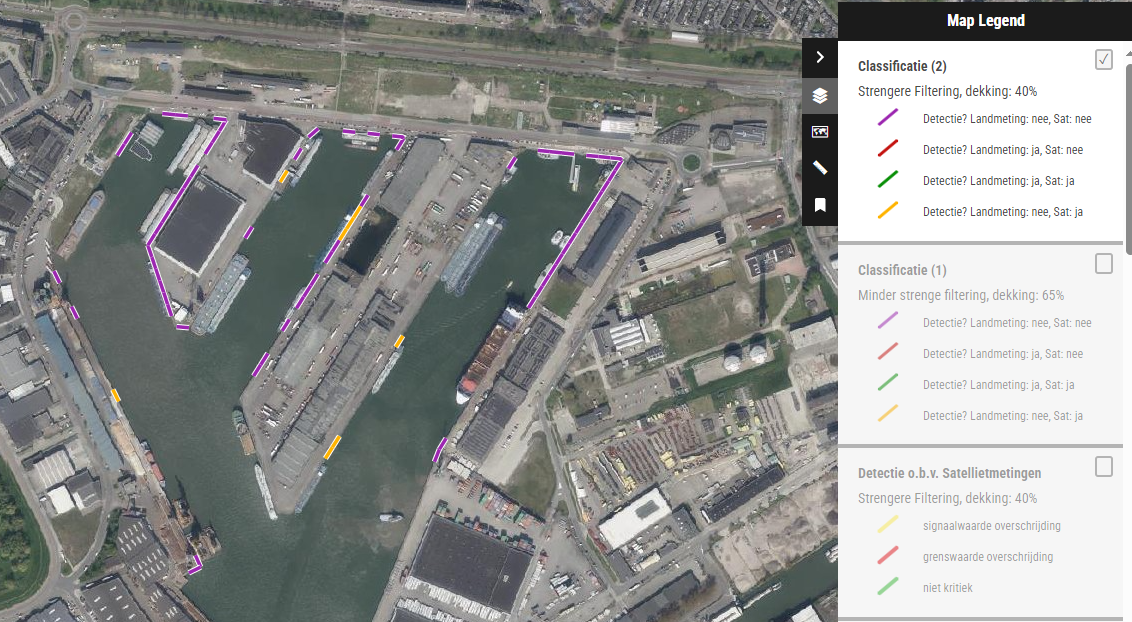 |
10
16 mei 2024
InSAR (DIS)advantages
Disadvantage
Not all objects ‘visible’ for XYZ
No complete coverage per object
East – West is more difficult than North South
Cranes
Ships
Advantages
Displacement on mm level 
Low cost per measurement point, large coverage
Dataset available starting 2017 (XYZ)
Looking back in time ( Z as of 1992 possible)
Every 11 till 22 days
Without customer nuisance
Overpasses
- No temporary traffic arrangements needed
- Nothing blocks the signal
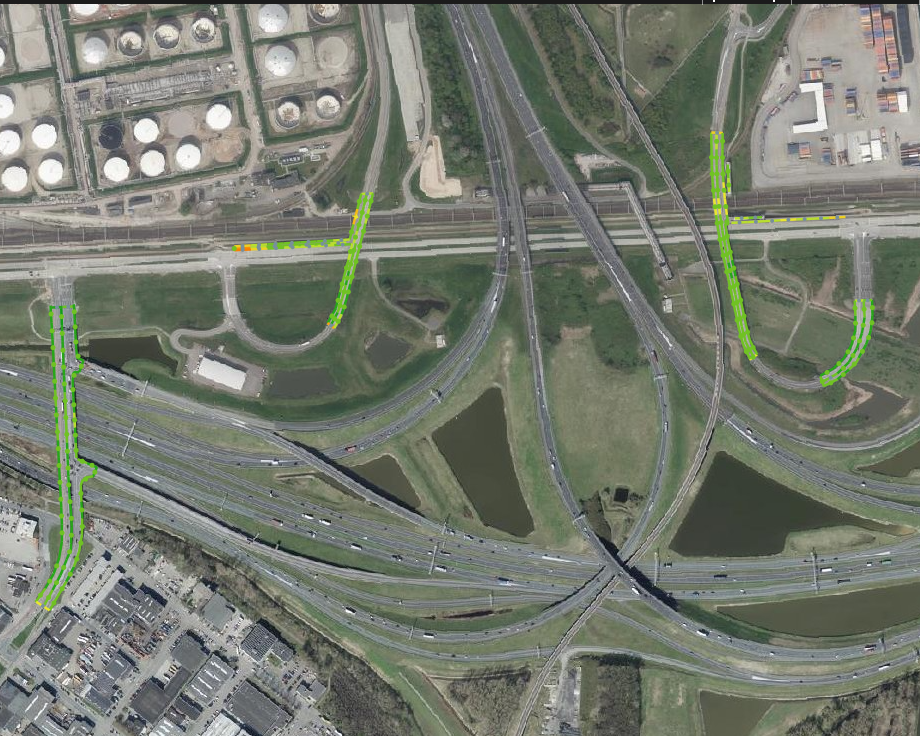 |
12
16 mei 2024
Quay Walls & JEtties
And also Dolphins and roads.
We never did measurements there, but the satellite is non selective
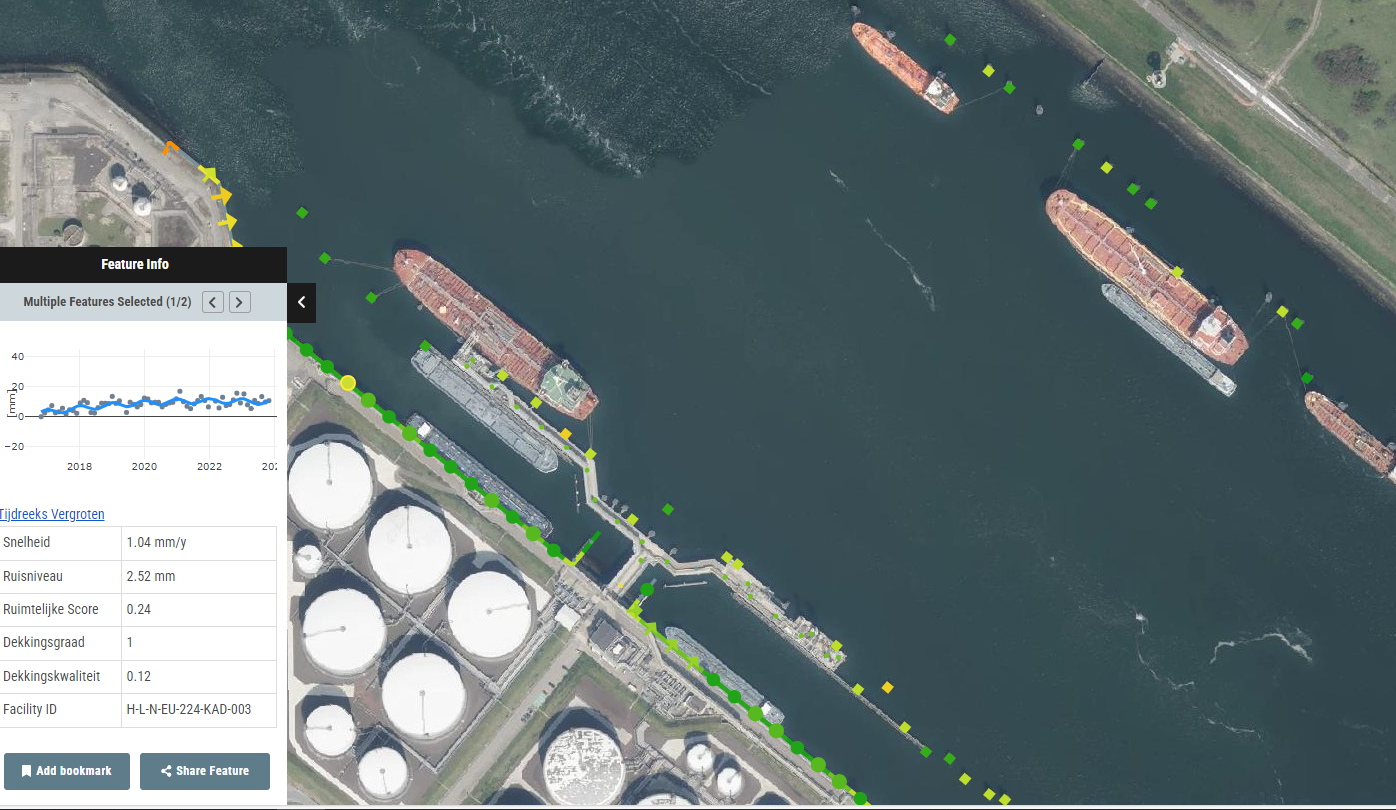 |
13
16 mei 2024
How do we use the info?
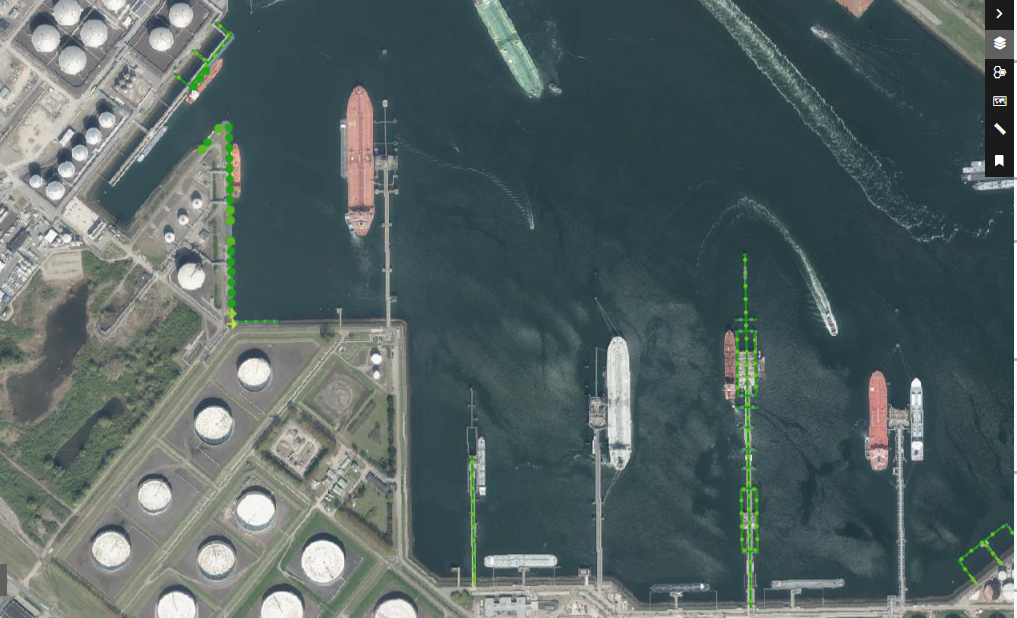 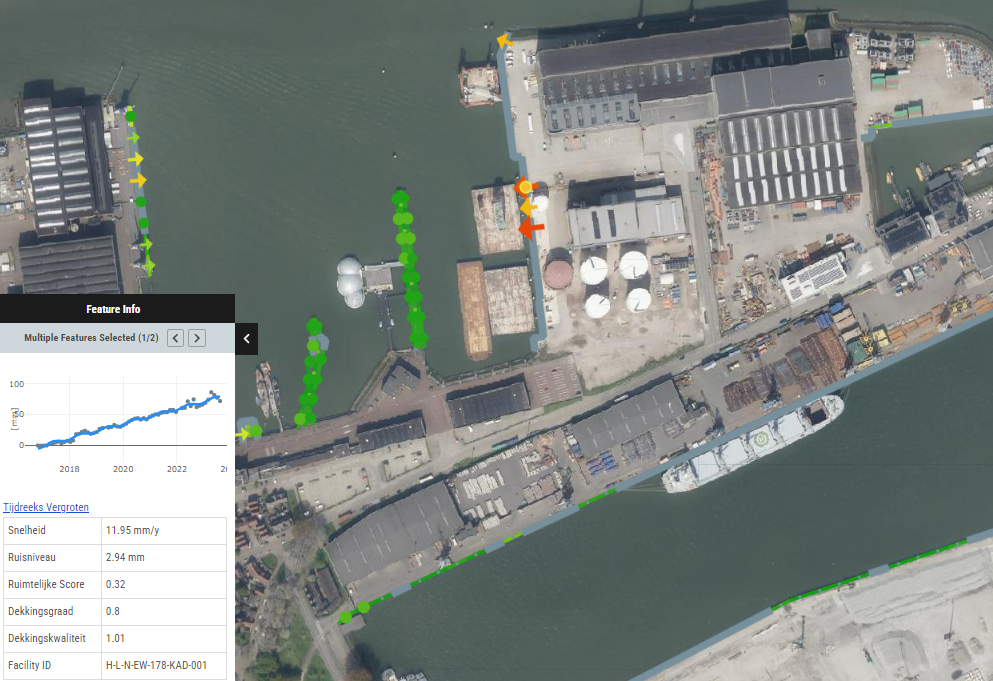 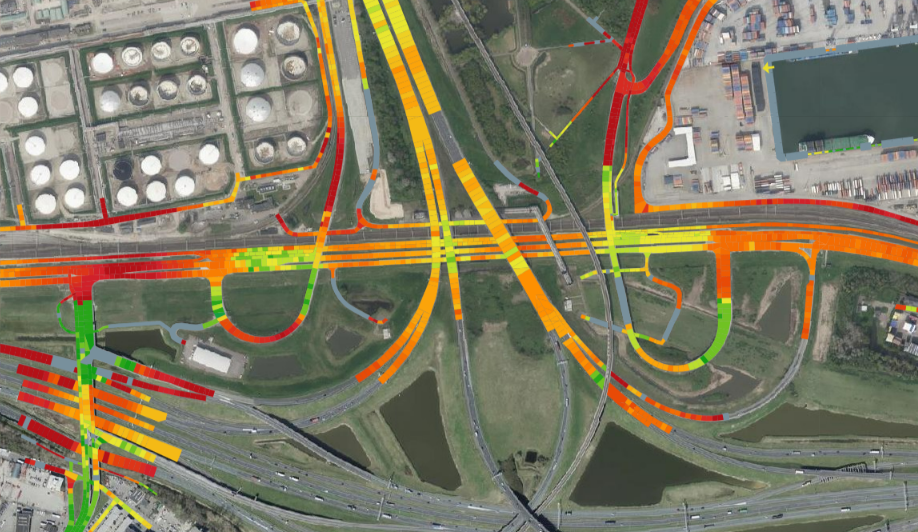 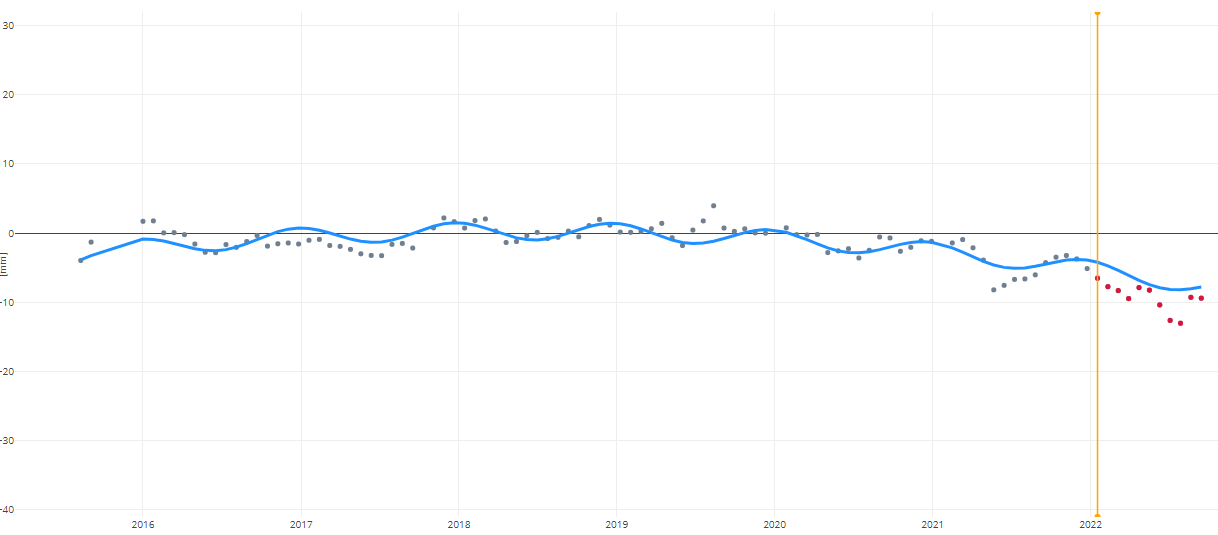 |
14
16 mei 2024
Overview
The satellite plays an important role in the productmix. The first global indication of movement.
Works well and is competitive on ‘land based’ assets.
Has some problems with objects (cranes, ships) and orientation on maritime infrastructure, but helps to ‘guide’ other methods from the mix.
Generates information on assets we never had and need to explore
|
15
16 mei 2024